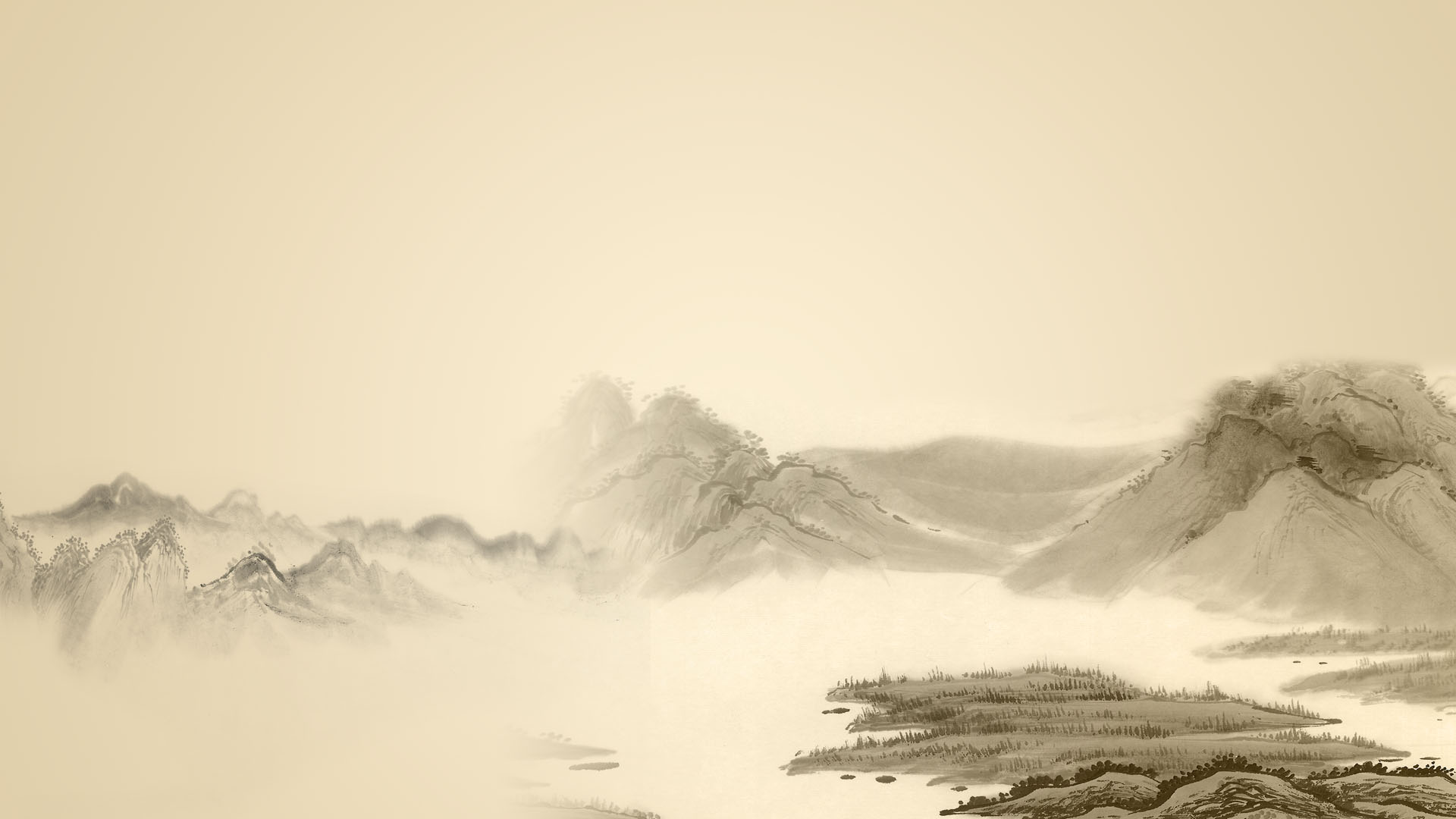 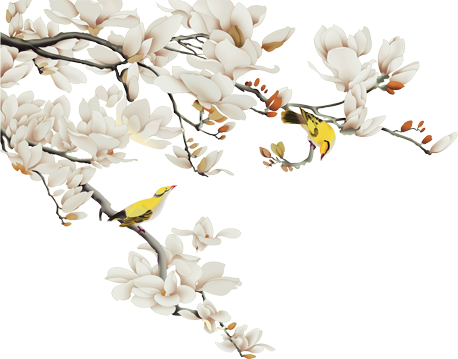 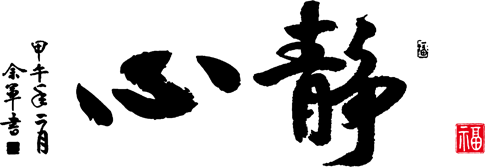 水墨山水传统文化PPT模版
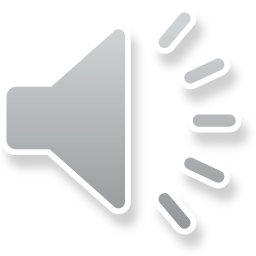 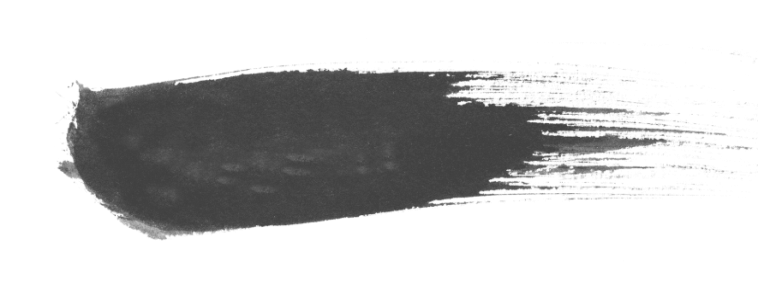 目录
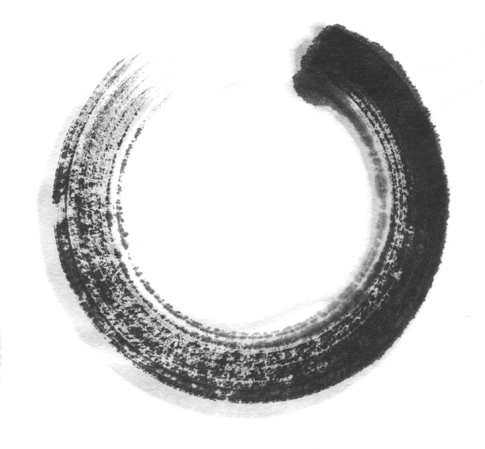 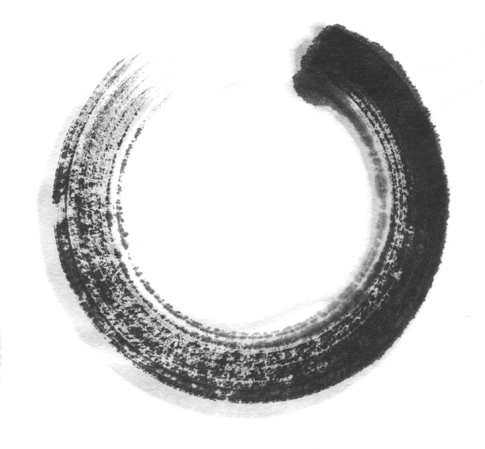 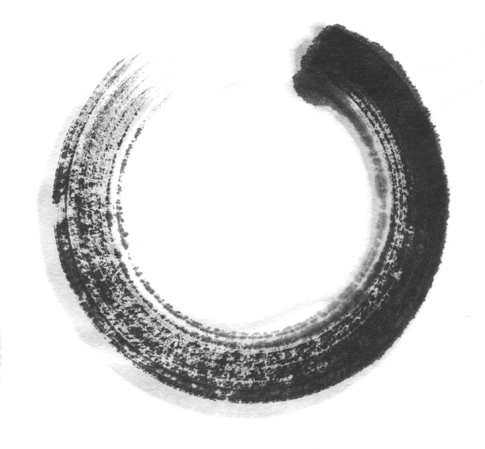 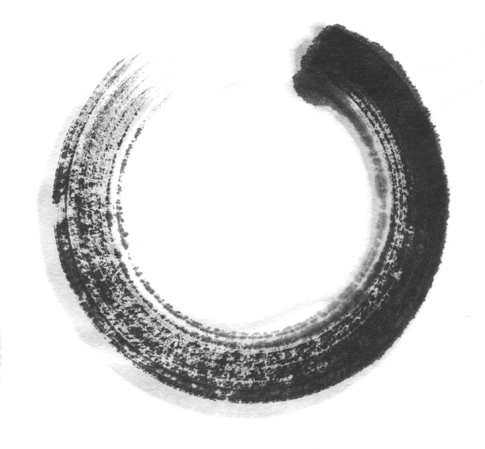 壹
叁
贰
肆
点此输入文字点此输入文字
点此输入文字点此输入文字
点此输入文字点此输入文字
点此输入文字点此输入文字
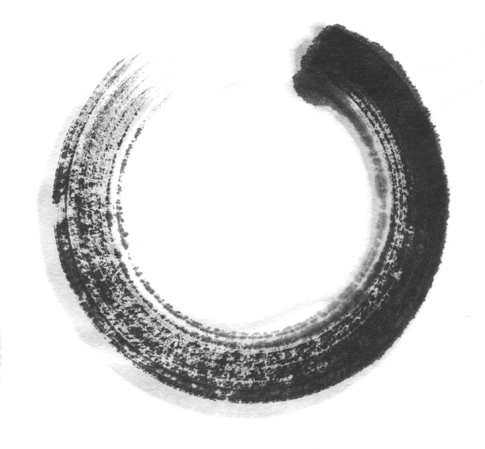 第一章内容
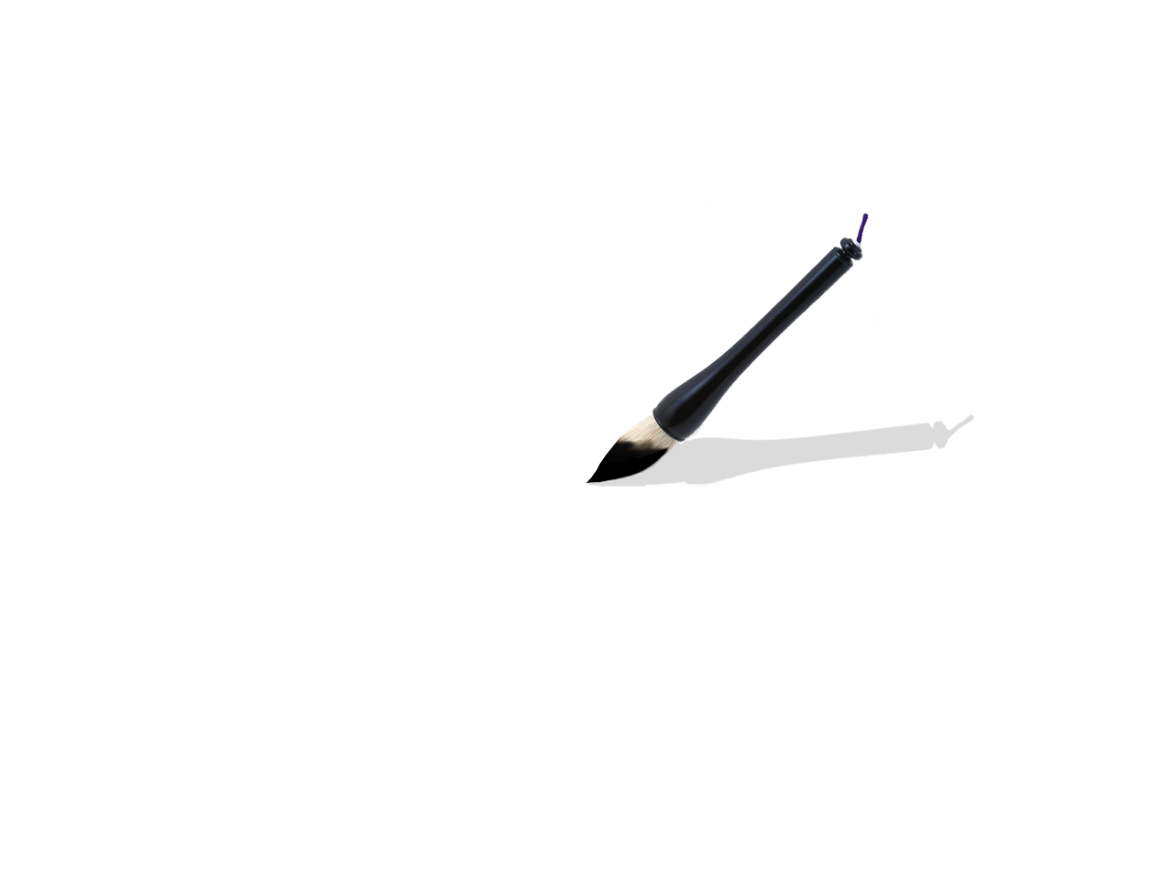 单击此处添加描述文字
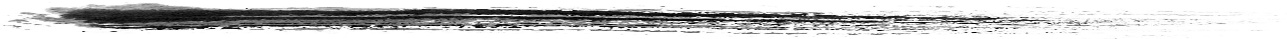 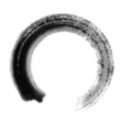 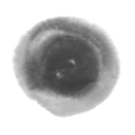 请输入幻灯片标题文字
1
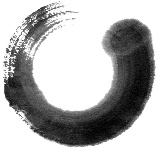 单击此处添加文字模板
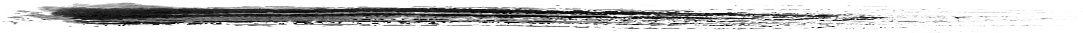 2
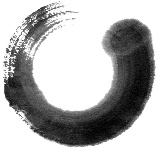 单击此处添加文字模板
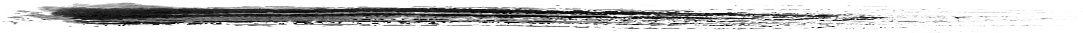 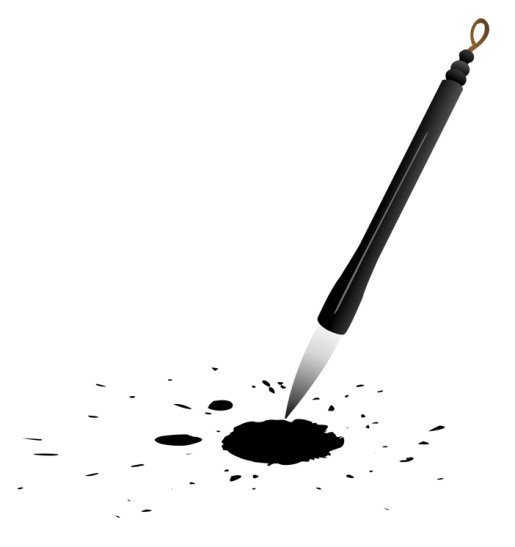 3
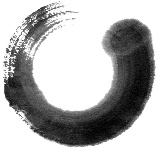 单击此处添加文字模板
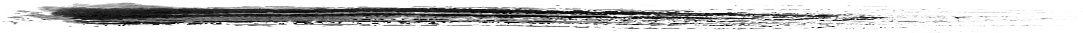 4
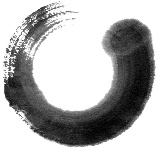 单击此处添加文字模板
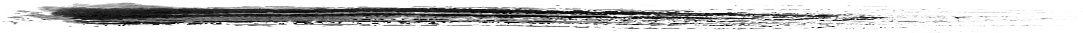 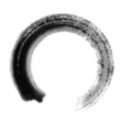 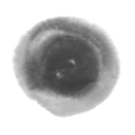 请输入幻灯片标题文字
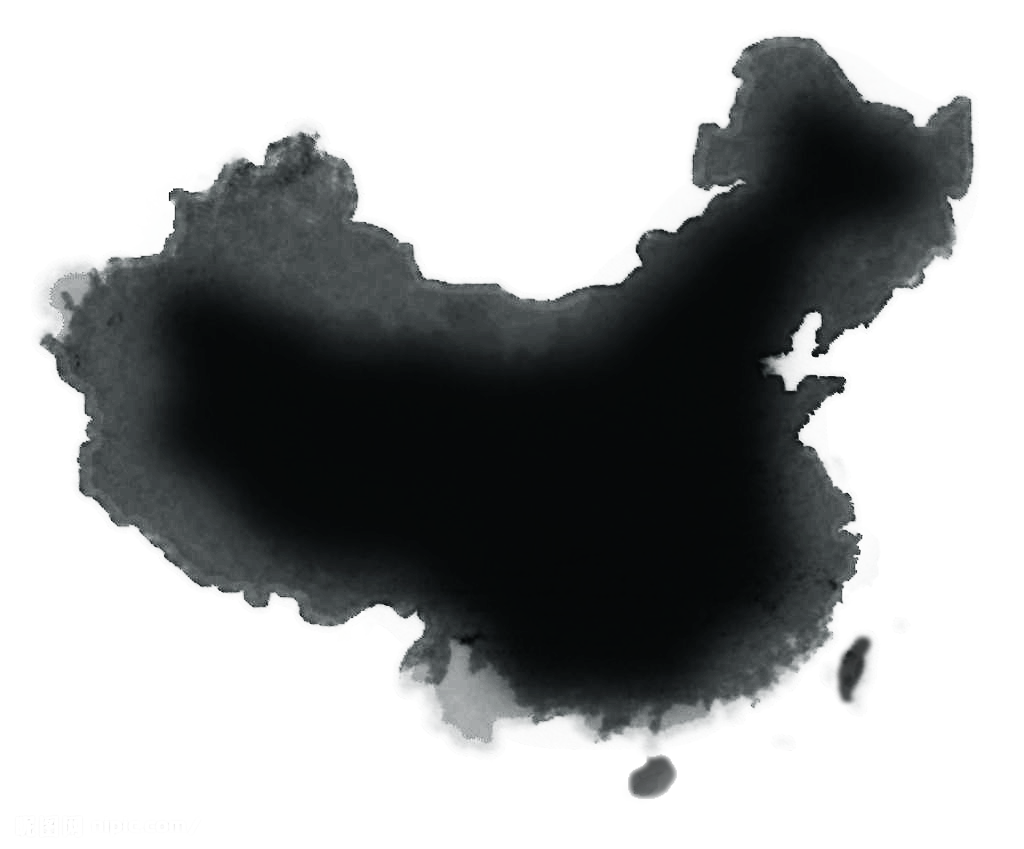 单击此处添加文本单击此处添加文本单击此处添加文本
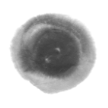 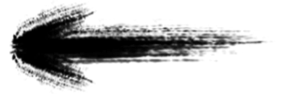 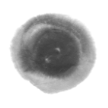 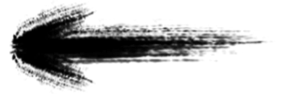 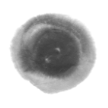 单击此处添加文本单击此处添加文本单击此处添加文本单击此处添加文本
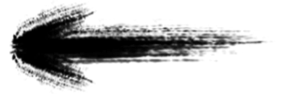 单击此处添加文本单击此处添加文本
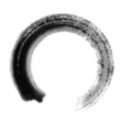 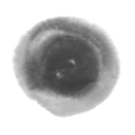 请输入幻灯片标题文字
此处添加文本
此处添加文本
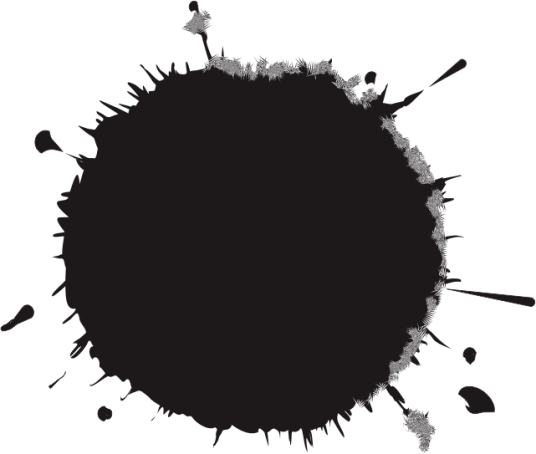 此处添加文本
此处添加文本
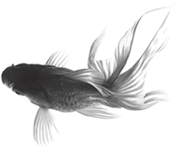 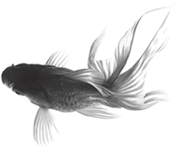 点击输入您的文本内容
此处添加文本
此处添加文本
此处添加文本
此处添加文本
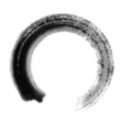 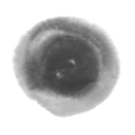 请输入幻灯片标题文字
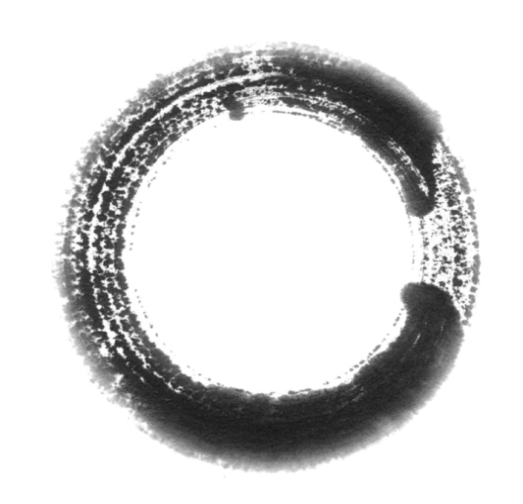 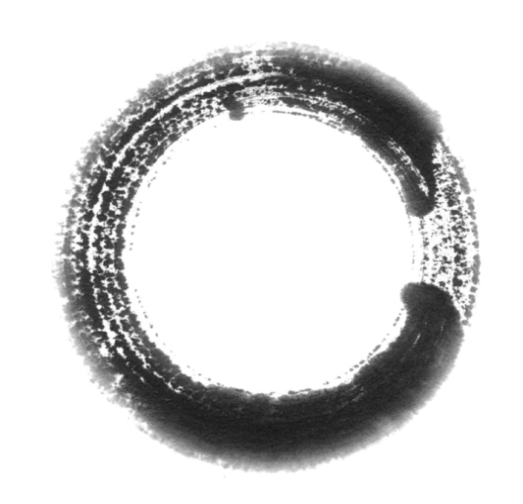 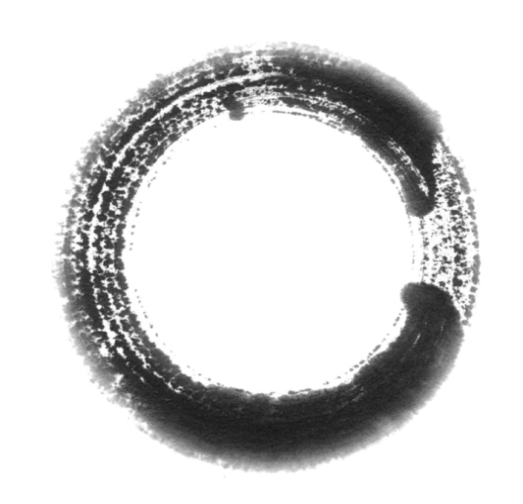 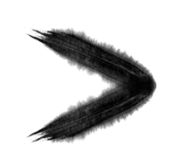 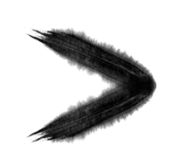 点击输入文字内容
点击输入文字内容
点击输入文字内容
点击输入你想输入的文字内容点击添加相关文字内容点击添加相关文字内容点击输入你想输入的文字内容点击添加相关文字内容点击添加相关文字内容点击输入你想输入的文字内容点击添加相关文字内容
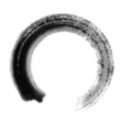 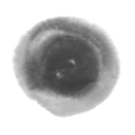 请输入幻灯片标题文字
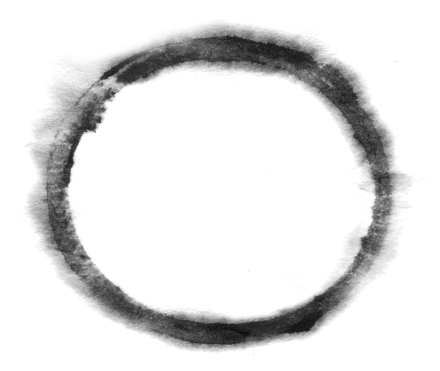 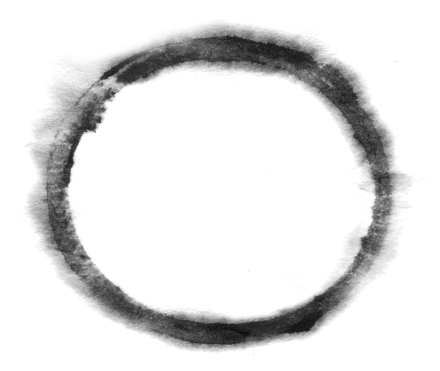 输入文字内容
输入文字内容
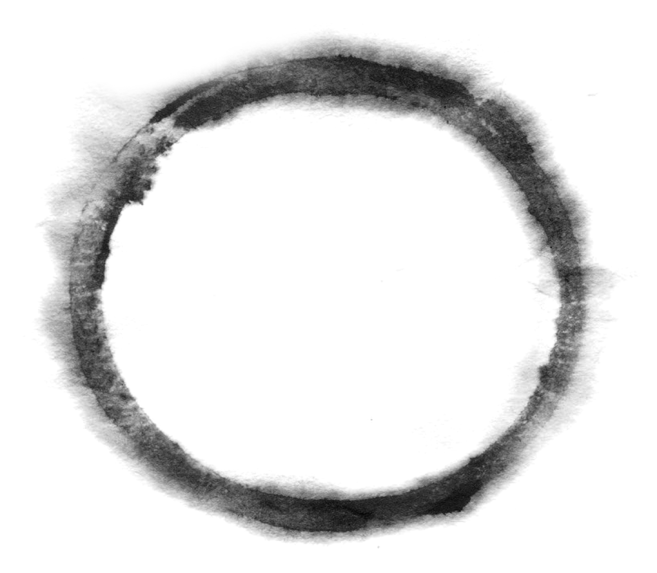 文字标题内容
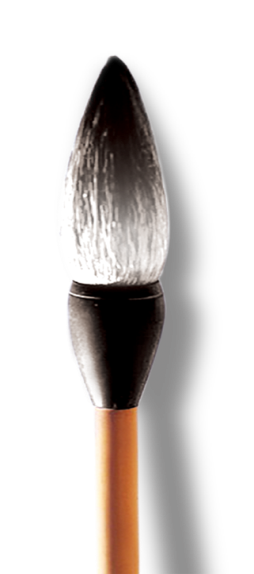 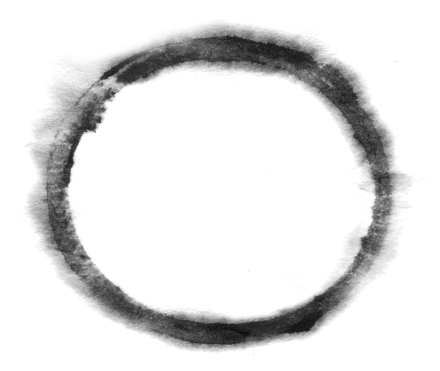 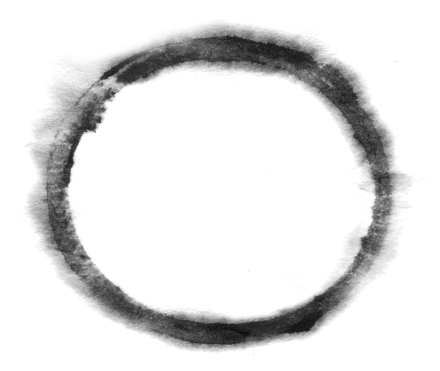 输入文字内容
输入文字内容
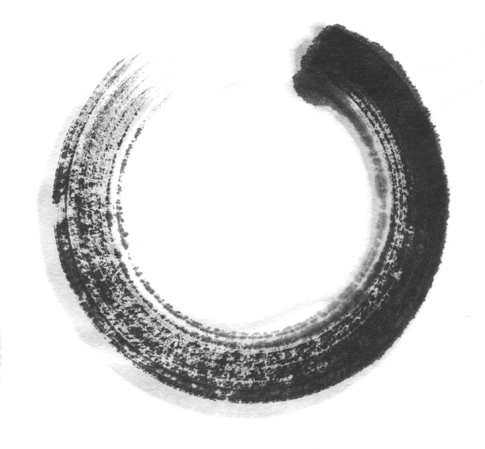 第二章内容
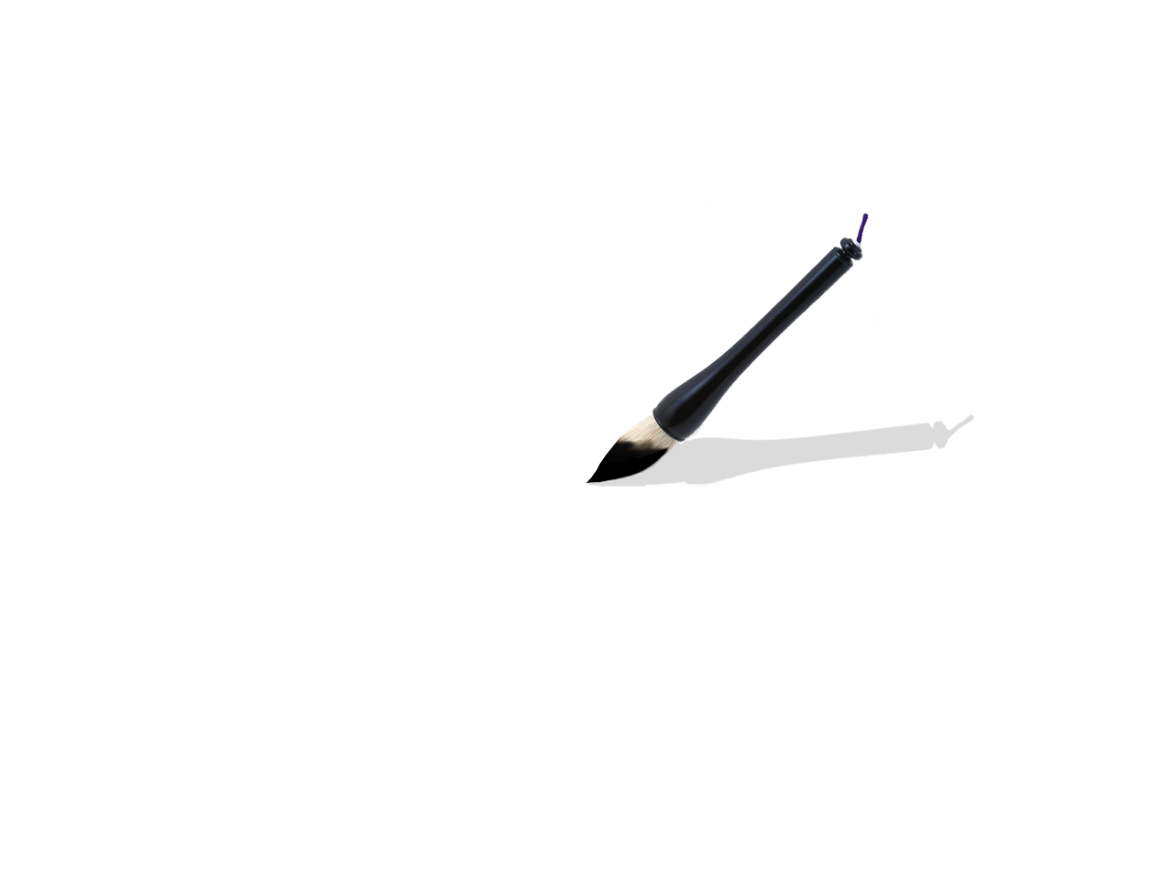 单击此处添加描述文字
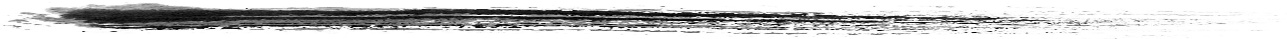 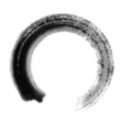 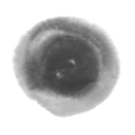 请输入幻灯片标题文字
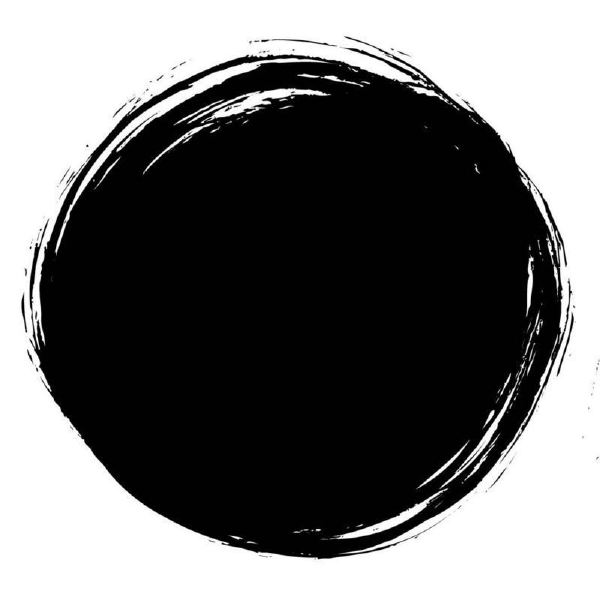 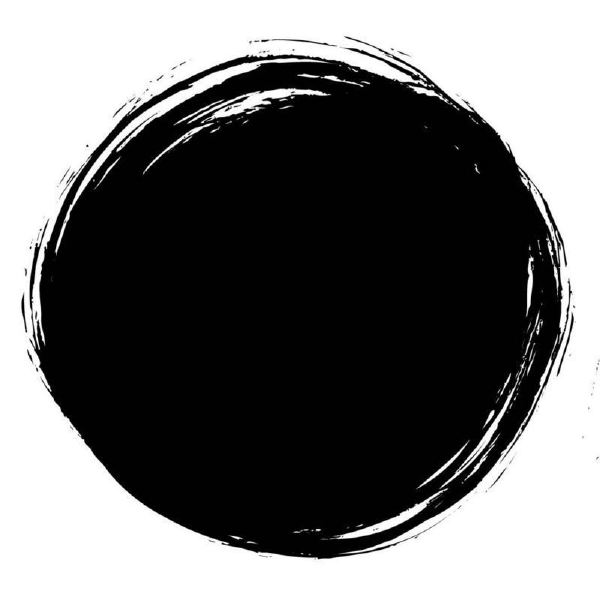 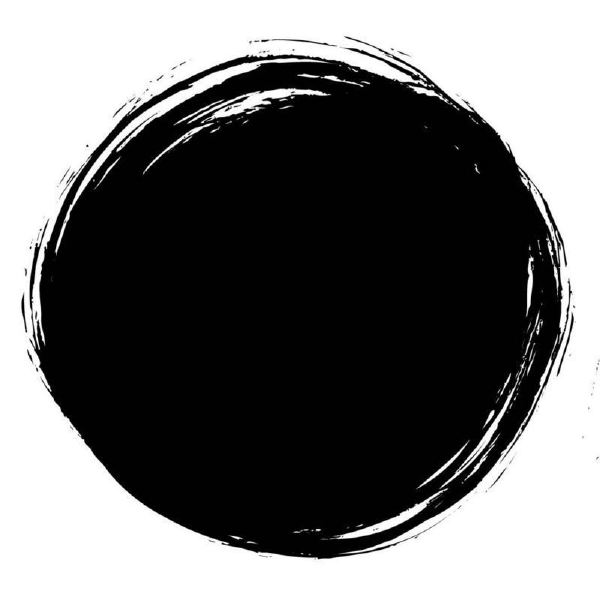 请输入文本内容请输入文本内请输入文本内容请输入文本内容
请输入文本内容请输入文本内请输入文本内容请输入文本内容
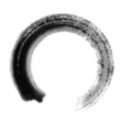 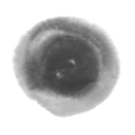 请输入幻灯片标题文字
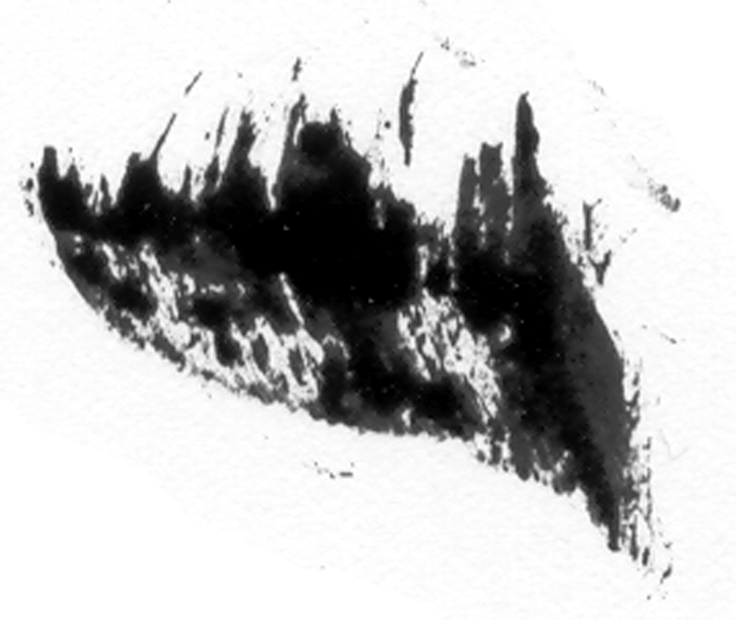 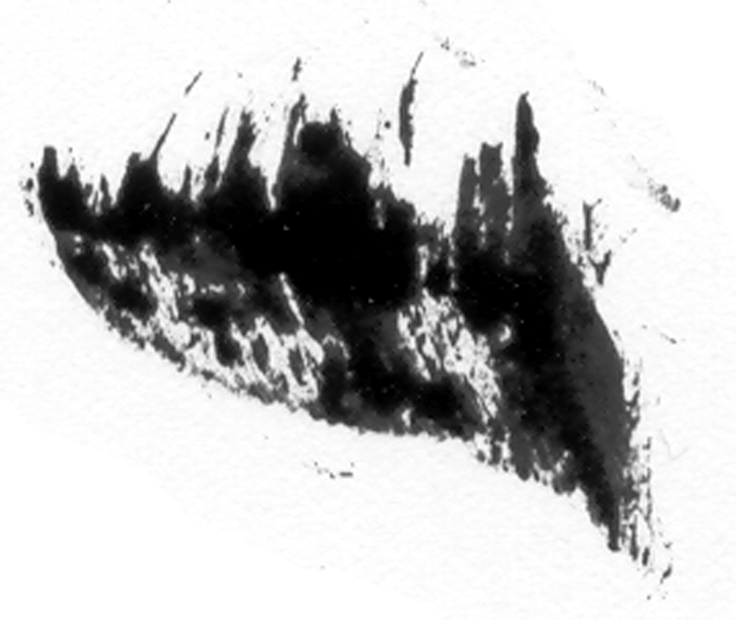 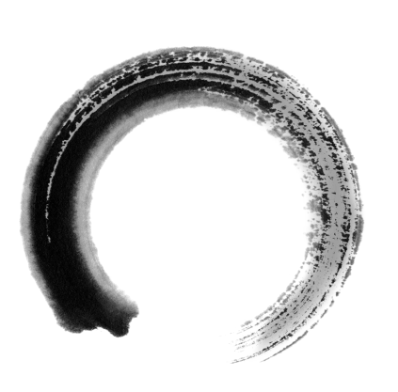 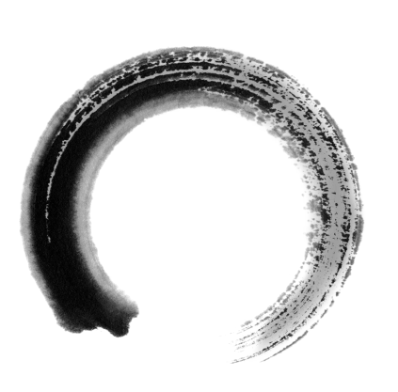 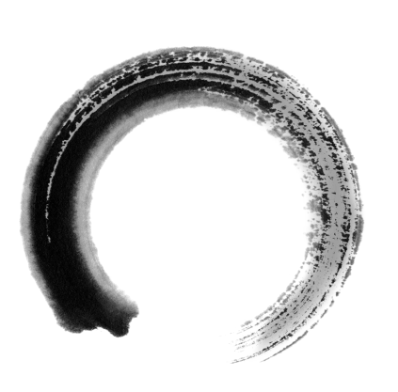 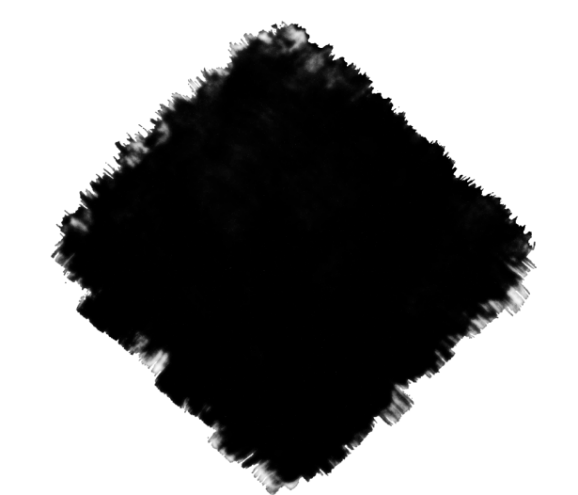 添加
标题
添加
标题
添加
标题
添加标题
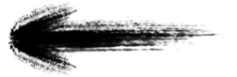 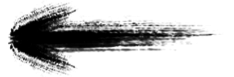 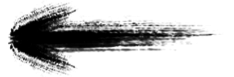 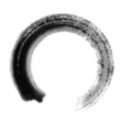 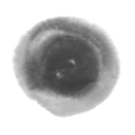 请输入幻灯片标题文字
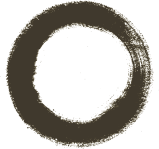 1
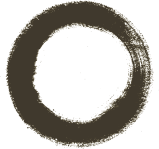 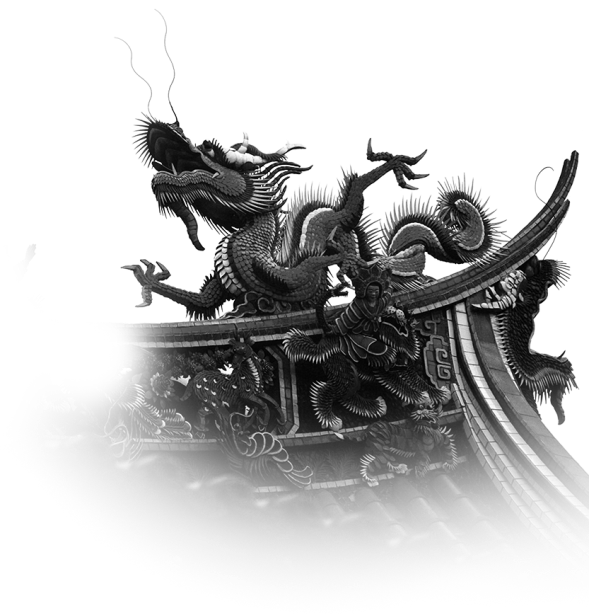 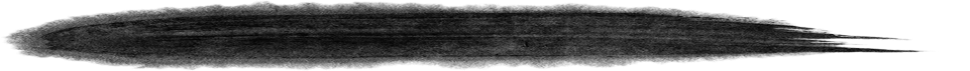 2
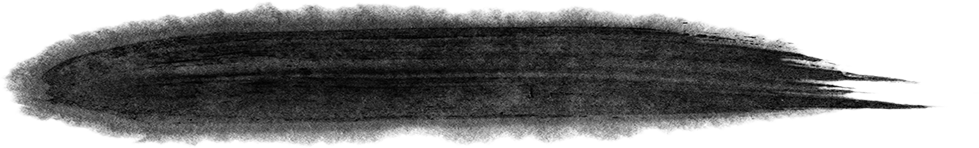 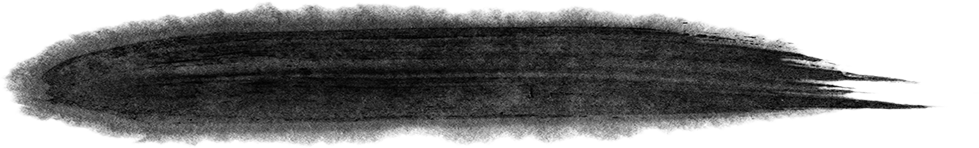 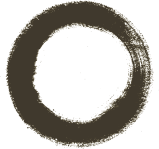 一、此处添加你的文本内容
二、此处添加你的文本内容
三、此处添加你的文本内容
3
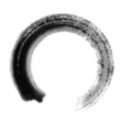 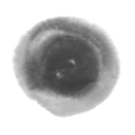 请输入幻灯片标题文字
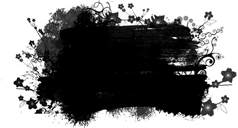 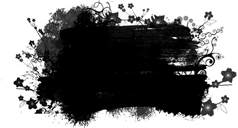 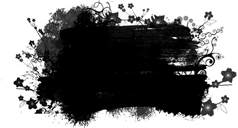 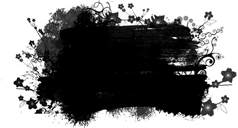 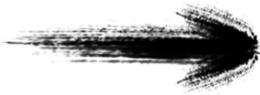 点击输入您的文本内容
点击输入您的文本内容
点击输入您的文本内容
点击输入您的文本内容
点击输入标题文字
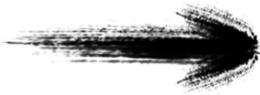 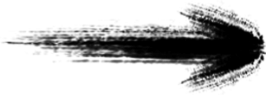 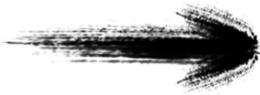 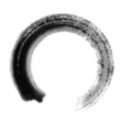 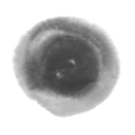 请输入幻灯片标题文字
1
2
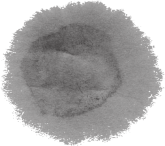 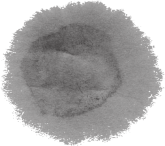 1
2
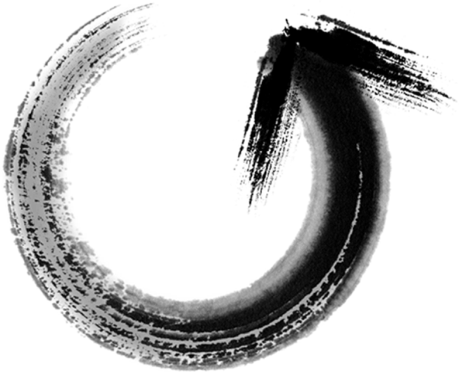 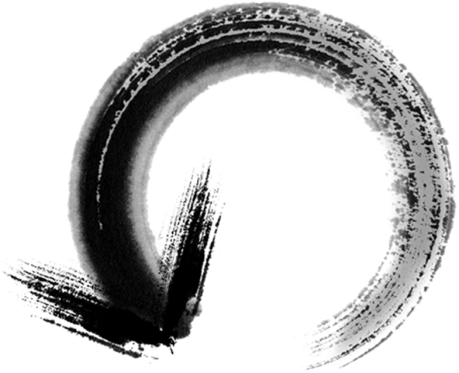 此处添加标题
点击此处添加文本
点击此处添加文本
此处添加标题
点击此处添加文本
点击此处添加文本
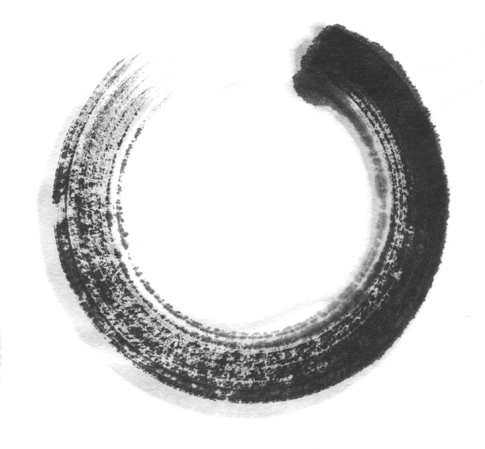 第三章内容
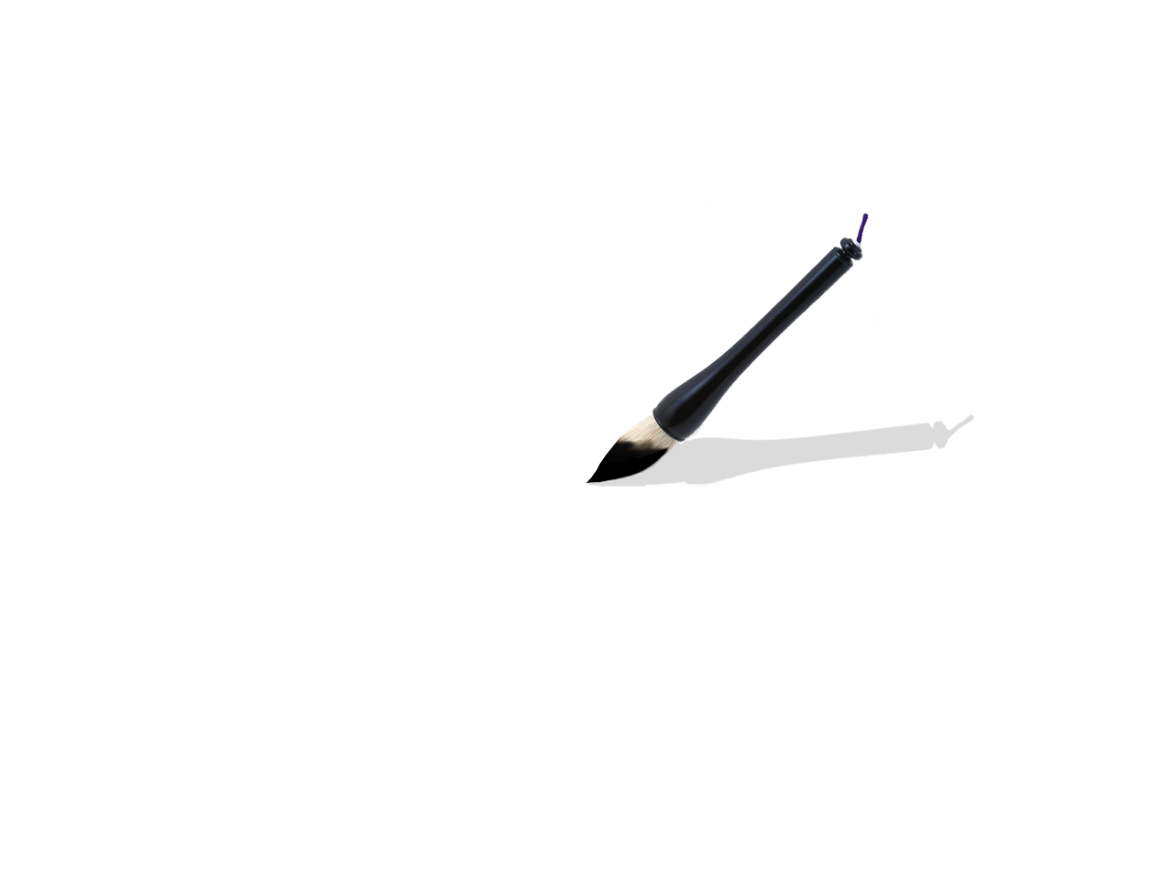 单击此处添加描述文字
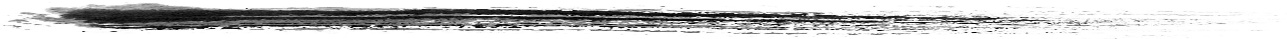 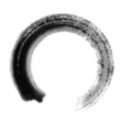 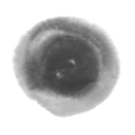 请输入幻灯片标题文字
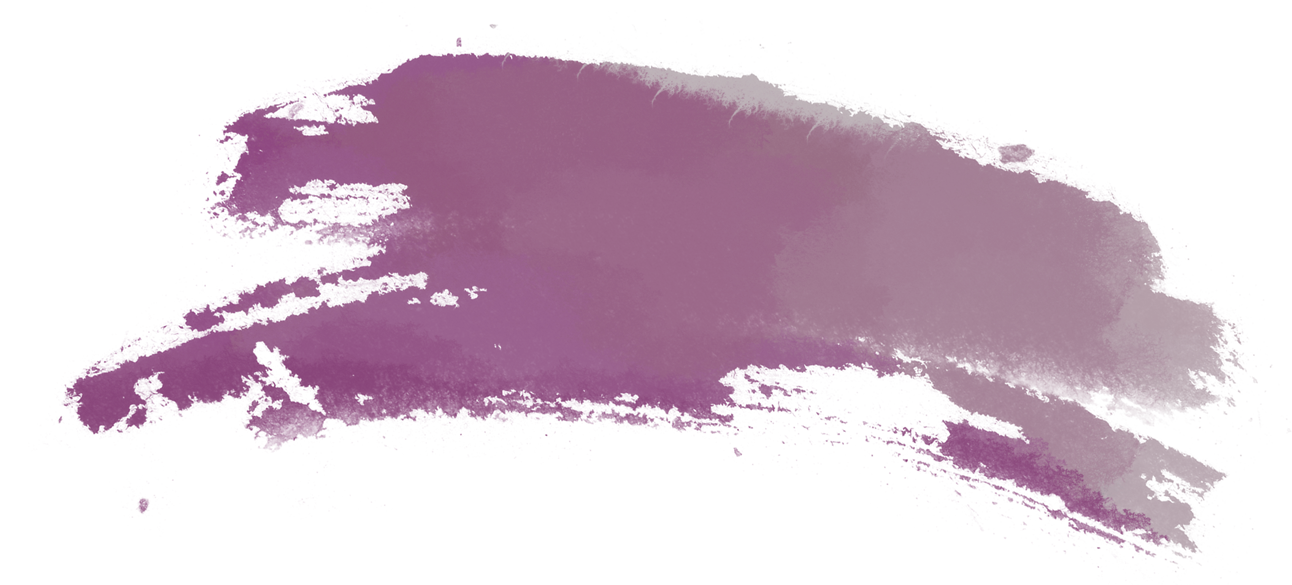 添加标题
单击此处添加文本单击此处添加文本
单击此处添加文本单击此处添加文本
单击此处添加文本单击此处添加文本
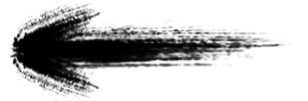 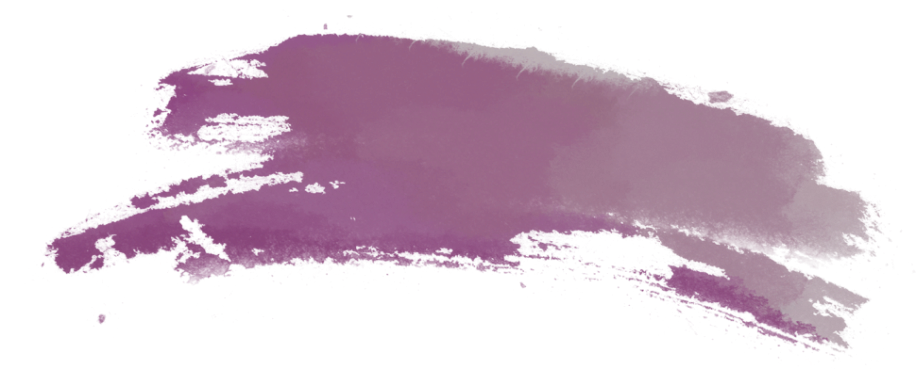 添加标题
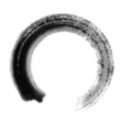 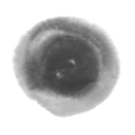 请输入幻灯片标题文字
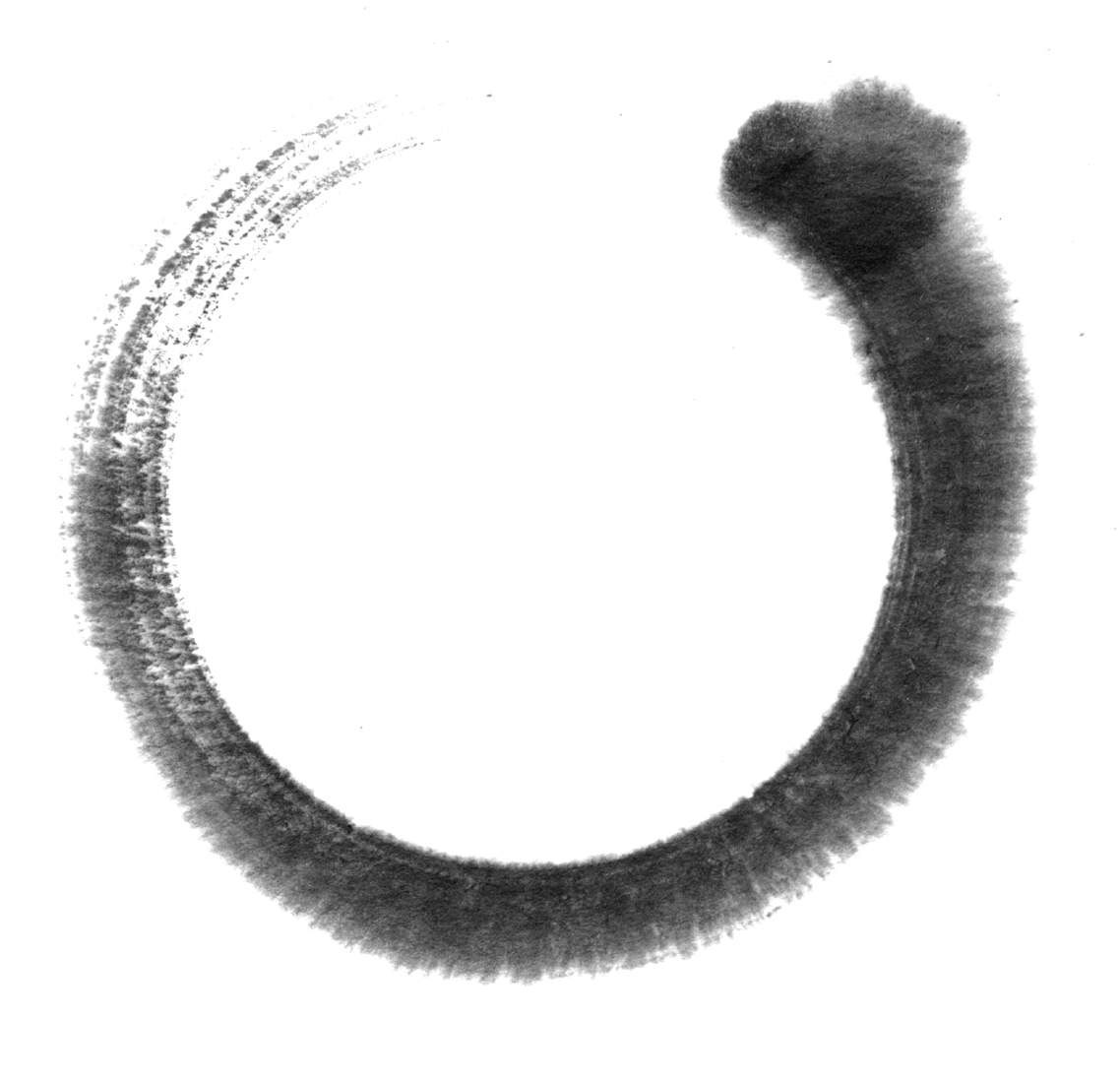 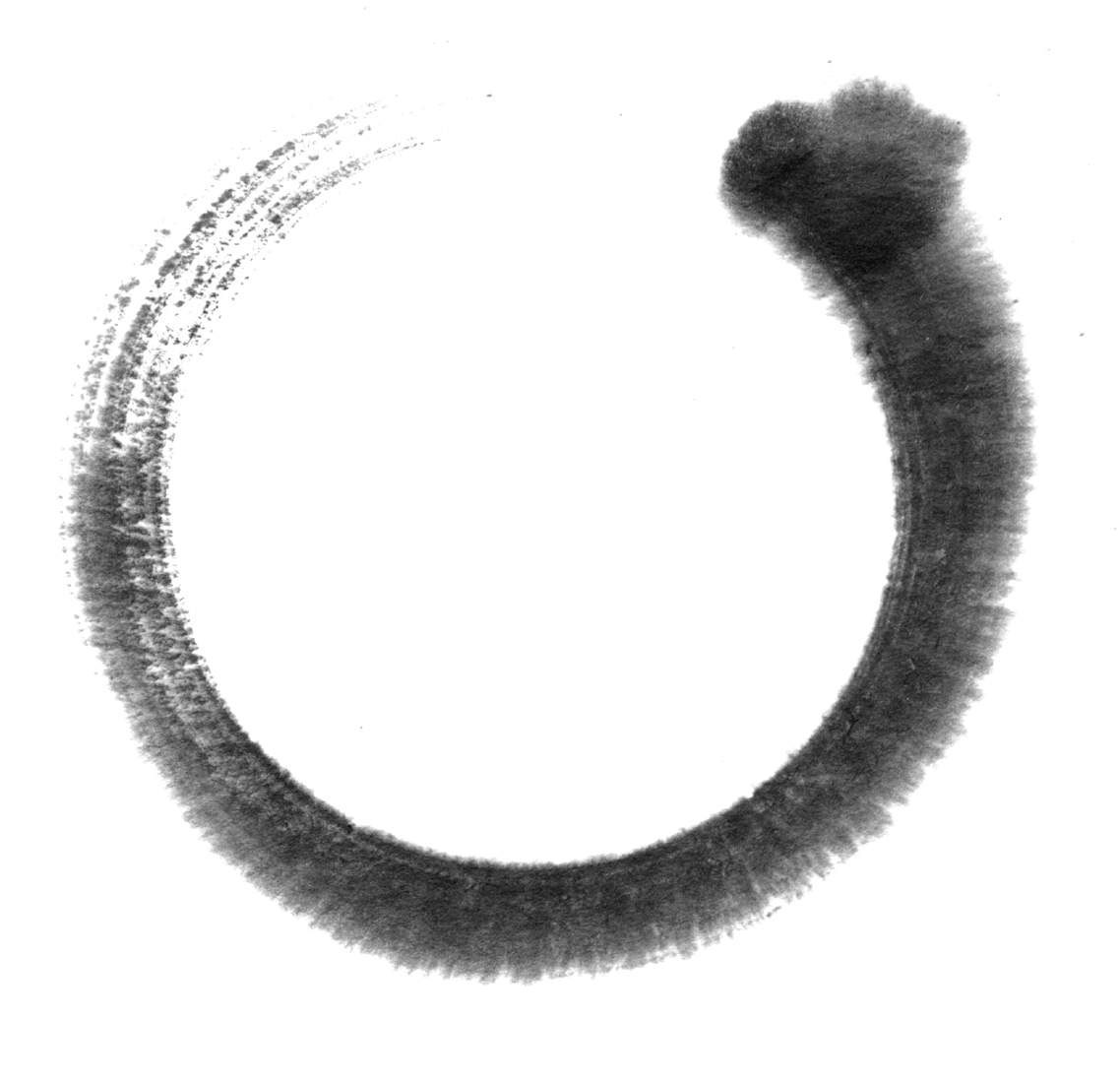 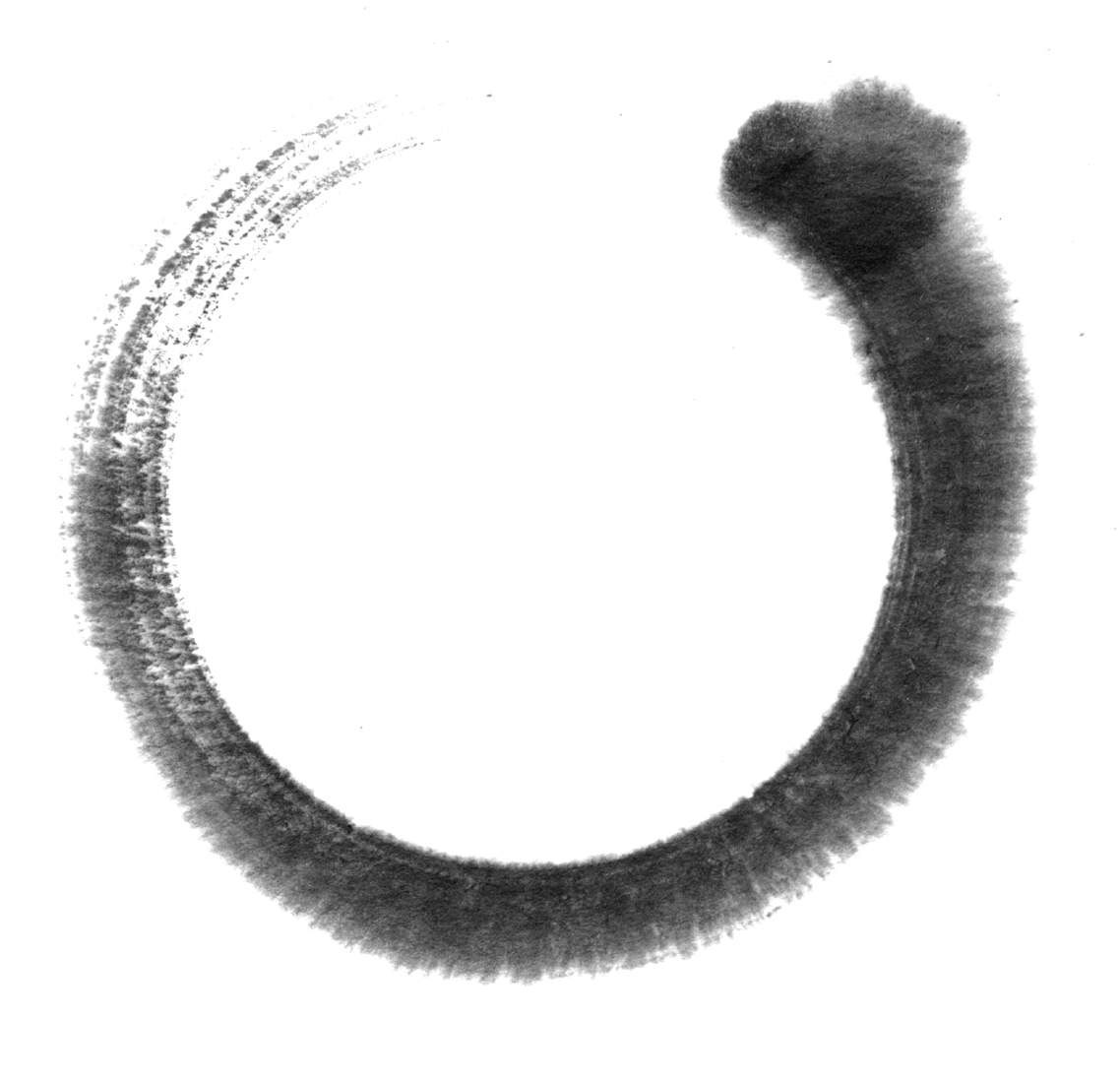 添加
文字
添加
文字
添加
文字
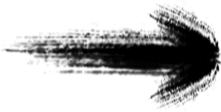 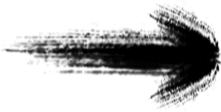 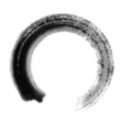 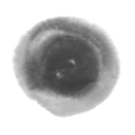 请输入幻灯片标题文字
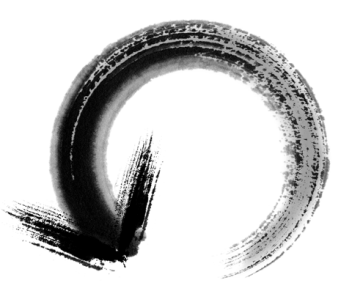 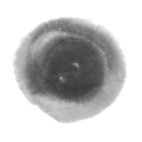 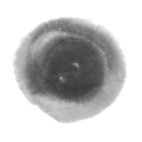 单击此处添加文本
单击此处添加文本
添加标题
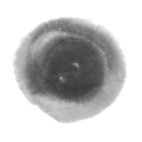 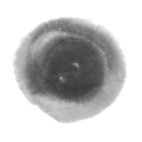 单击此处添加文本
单击此处添加文本
单击此处添加文本
单击此处添加文本
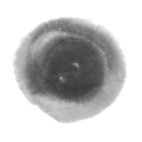 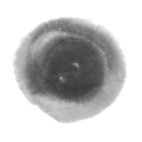 单击此处添加文本
单击此处添加文本
单击此处添加文本
单击此处添加文本
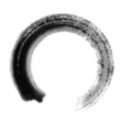 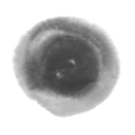 请输入幻灯片标题文字
单击添加内容
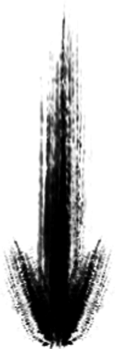 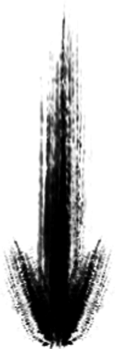 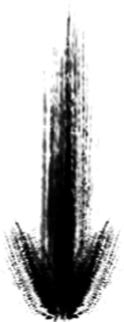 单击添加内容
单击添加内容
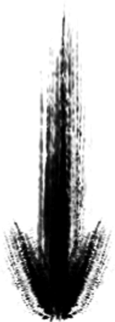 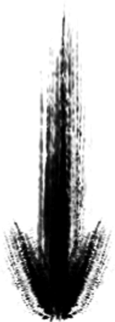 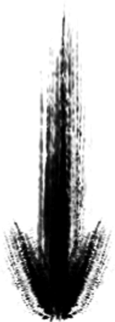 单击添加内容
单击添加内容
单击添加内容
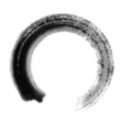 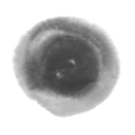 请输入幻灯片标题文字
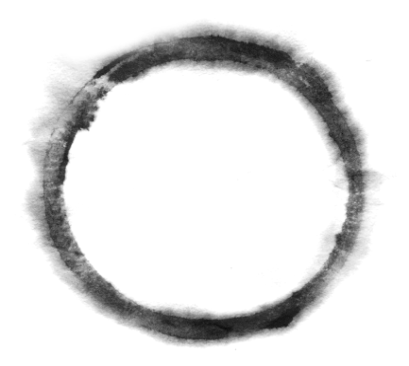 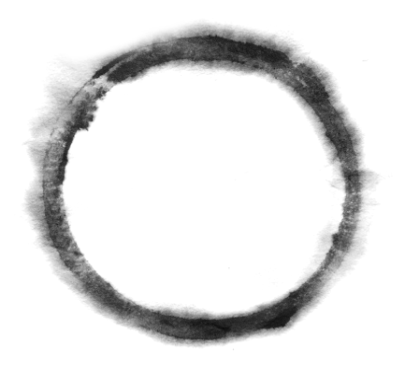 输入文字内容
输入文字内容
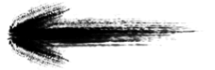 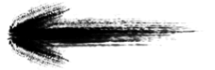 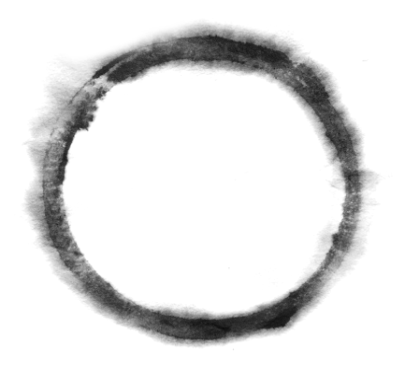 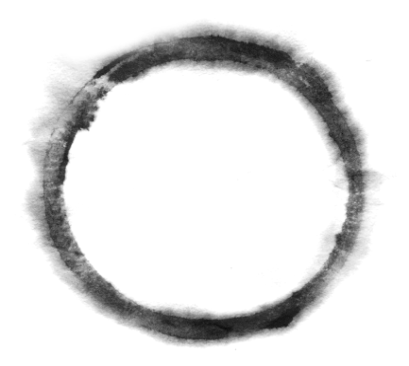 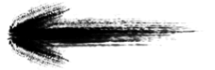 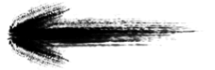 输入文字内容
输入文字内容
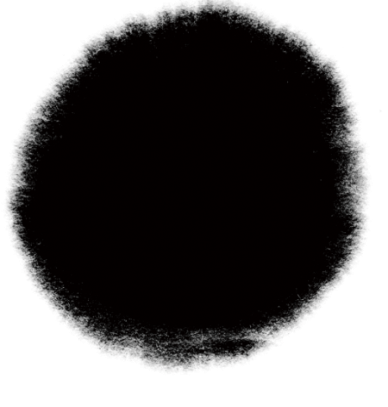 单击此处添加文本单击此处添加文本单击此处添加文本单击此处添加文本单击此处添加文本单击此处添加文本
添加
标题
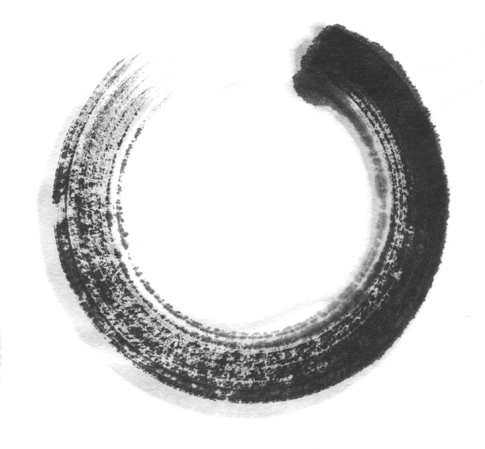 第四章内容
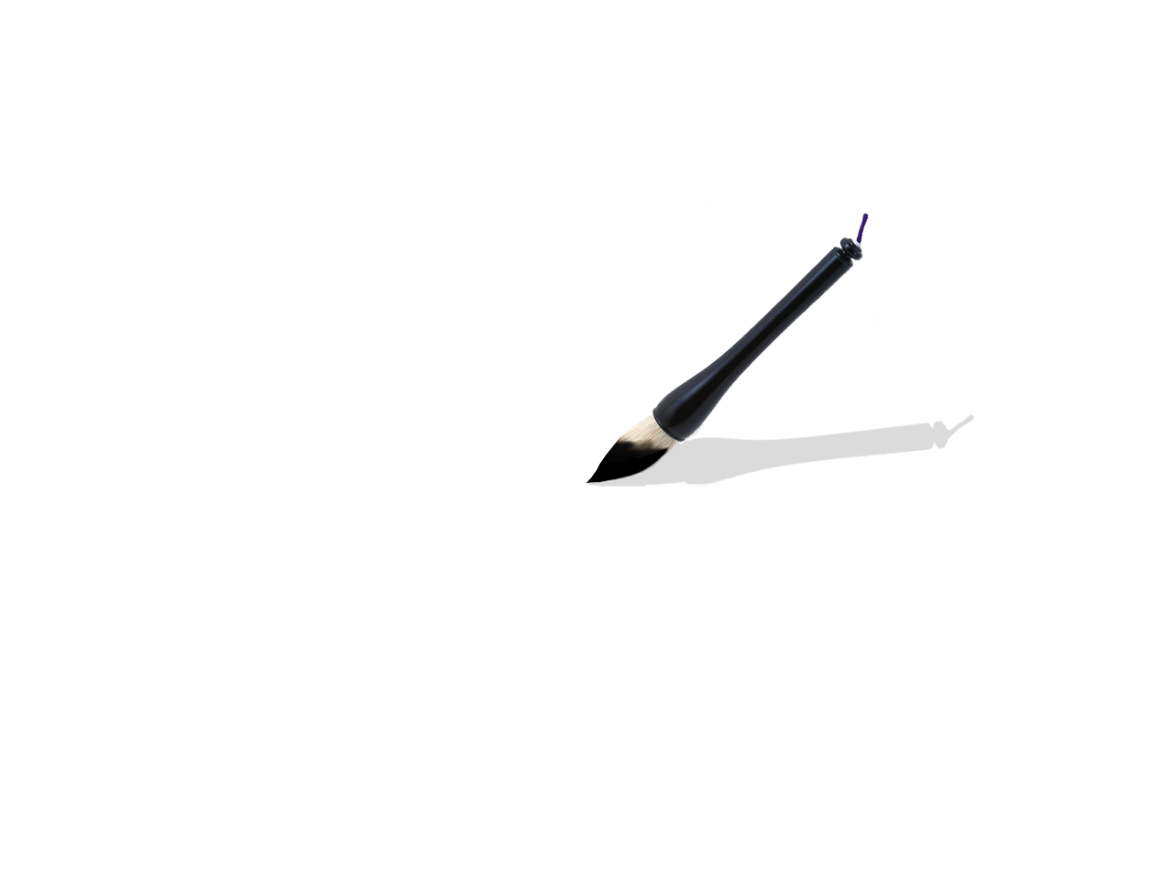 单击此处添加描述文字
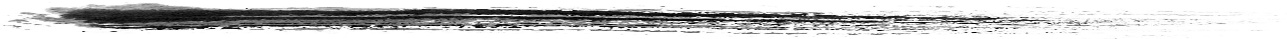 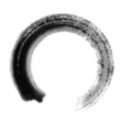 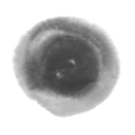 请输入幻灯片标题文字
单击此处添加文本
单击此处添加文本
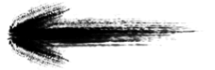 单击此处添加文本
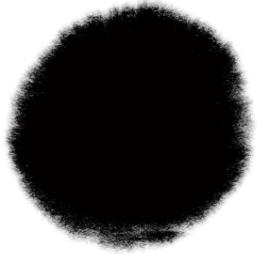 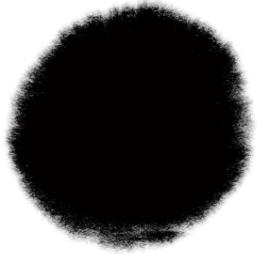 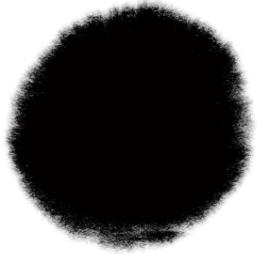 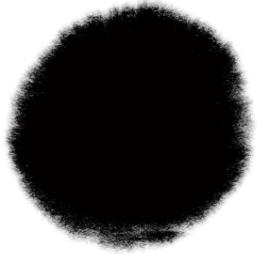 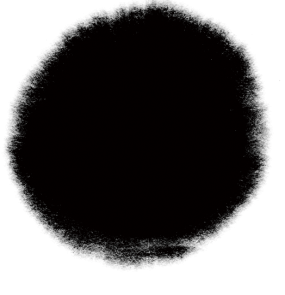 单击此处添加文本
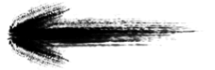 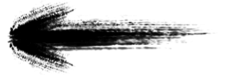 单击此处添加文本
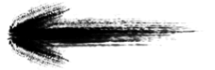 单击此处添加文本
2015
2014
2012
2016
2013
单击此处添加文本
单击此处添加文本
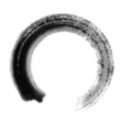 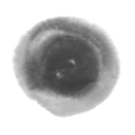 请输入幻灯片标题文字
点击添加文本
点击添加文本
点击添加文字模板    
点击添加文字模板
点击添加文字模板    
点击添加文字模板
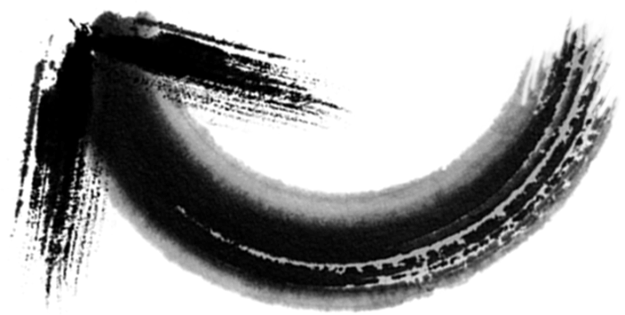 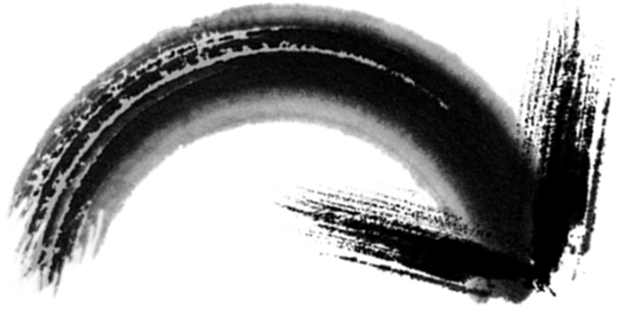 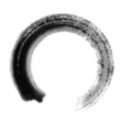 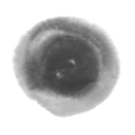 请输入幻灯片标题文字
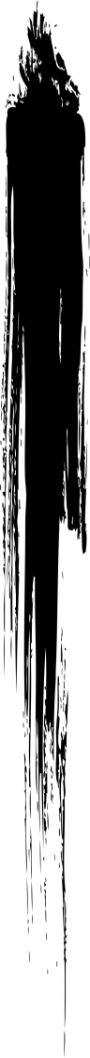 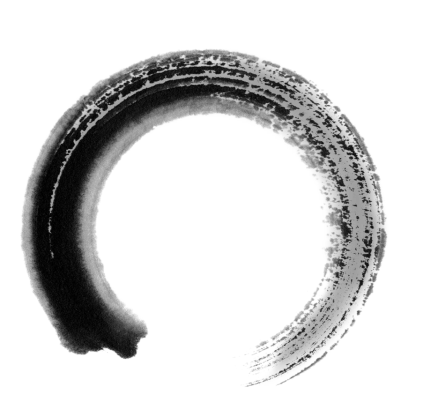 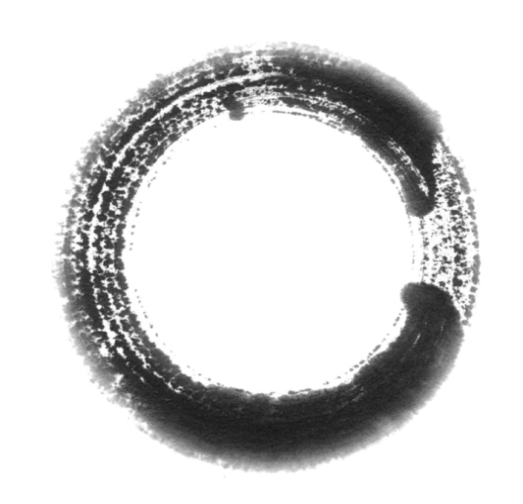 点击输入文字内容
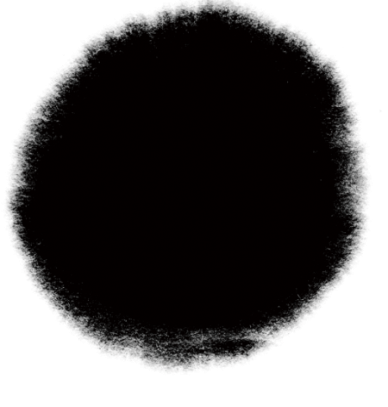 点击输入
文字内容
点击输入文字内容
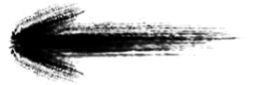 添加文本
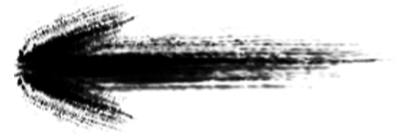 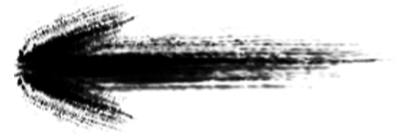 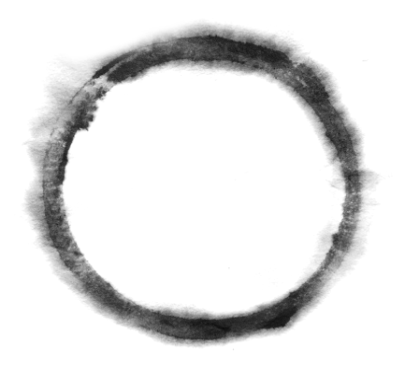 点击输入文字内容
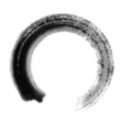 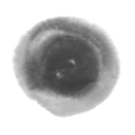 请输入幻灯片标题文字
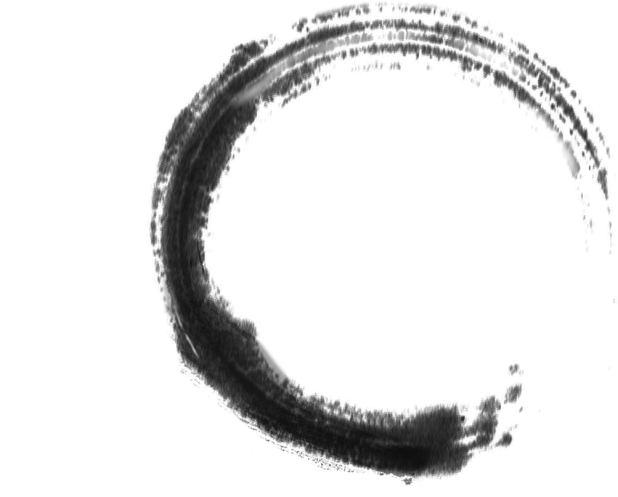 单击此处添加文本内容单击此处添加文本内容
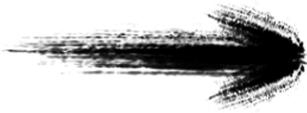 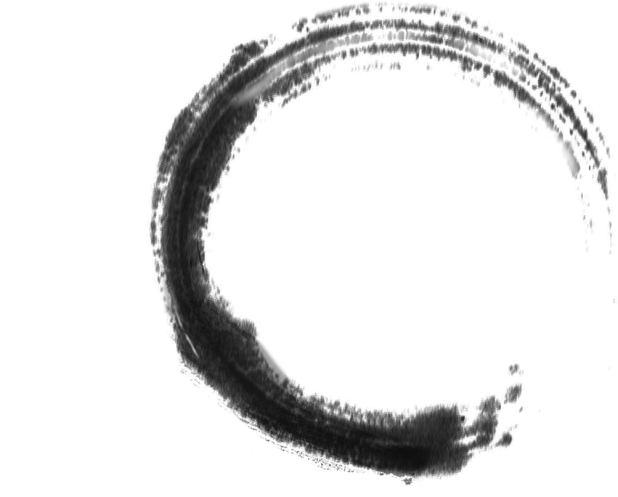 单击此处添加文本内容单击此处添加文本内容
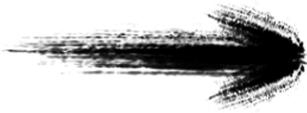 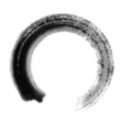 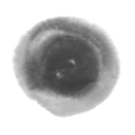 请输入幻灯片标题文字
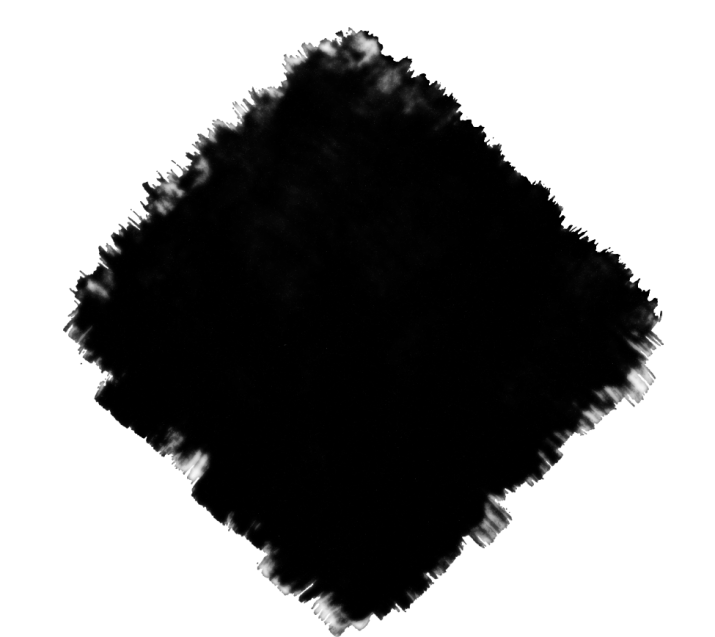 添加标题
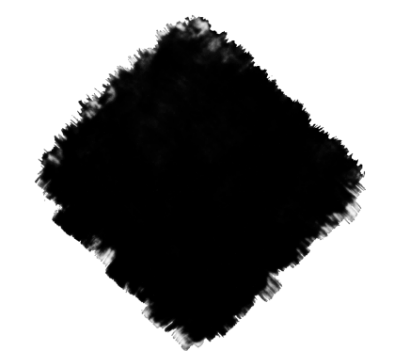 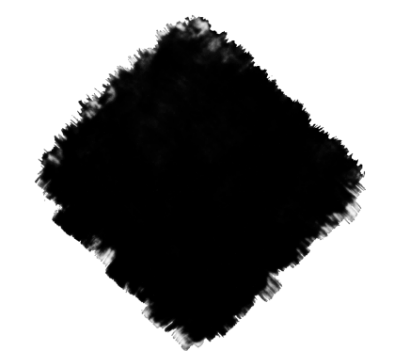 单击此处添加文本单击此处添加文本
单击此处添加文本单击此处添加文本
单击此处添加文本单击此处添加文本
添加标题
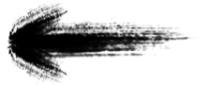 添加标题
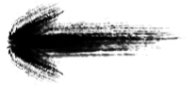 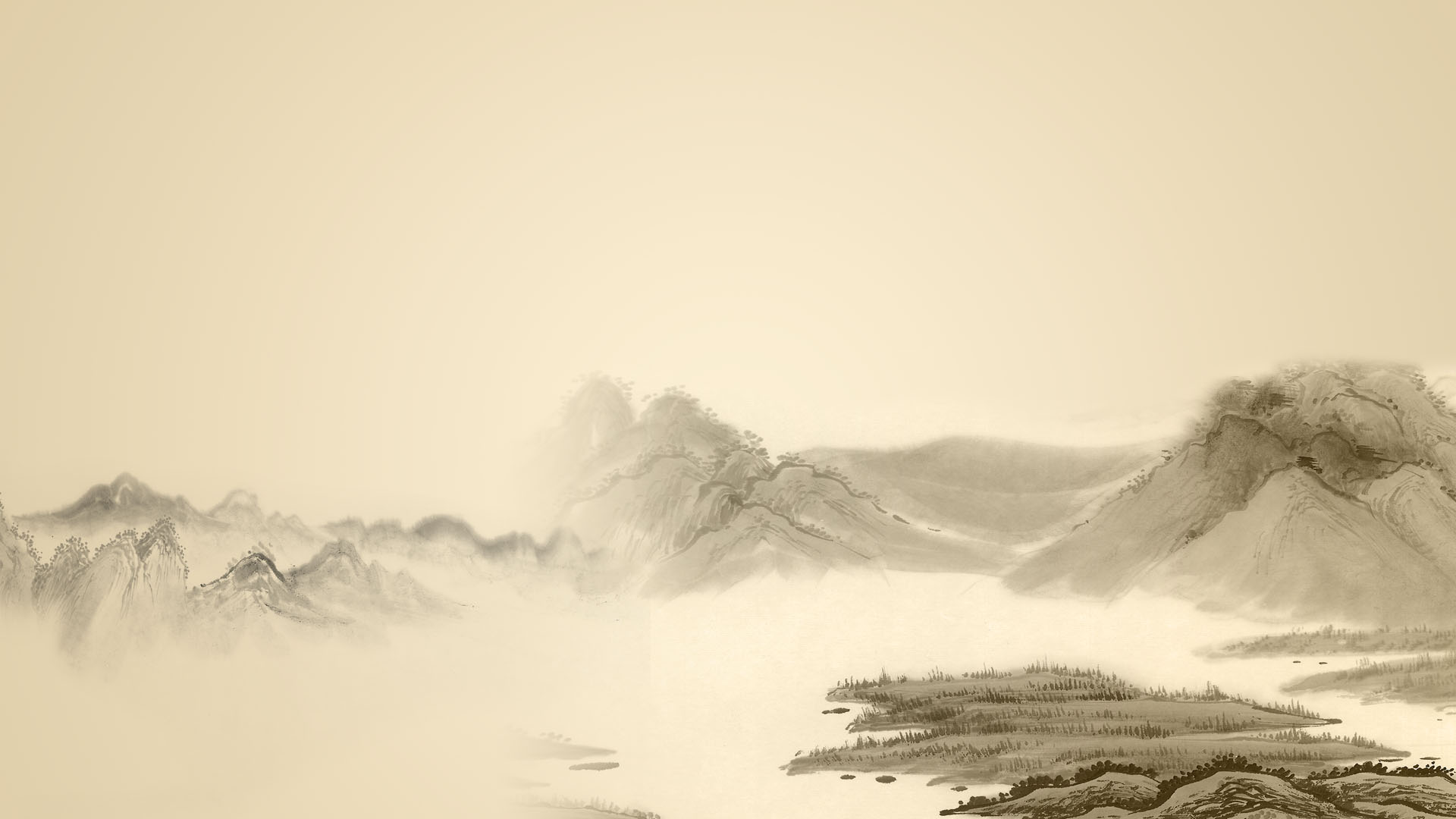 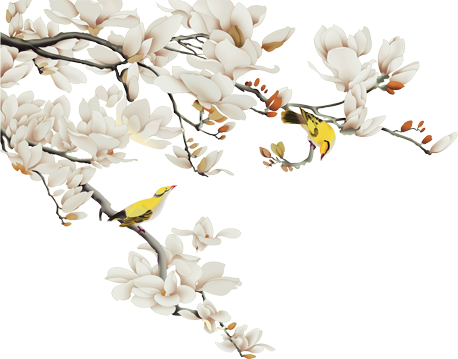 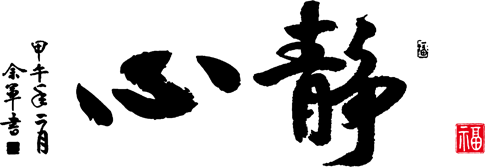 演示完毕，感谢您的观看